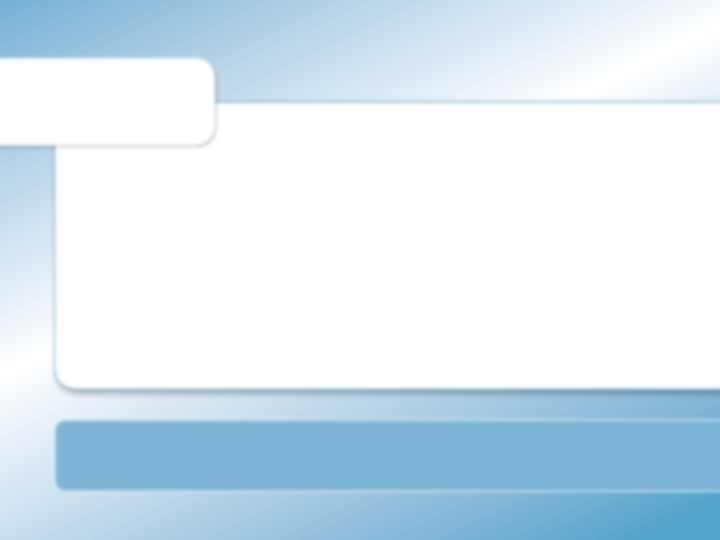 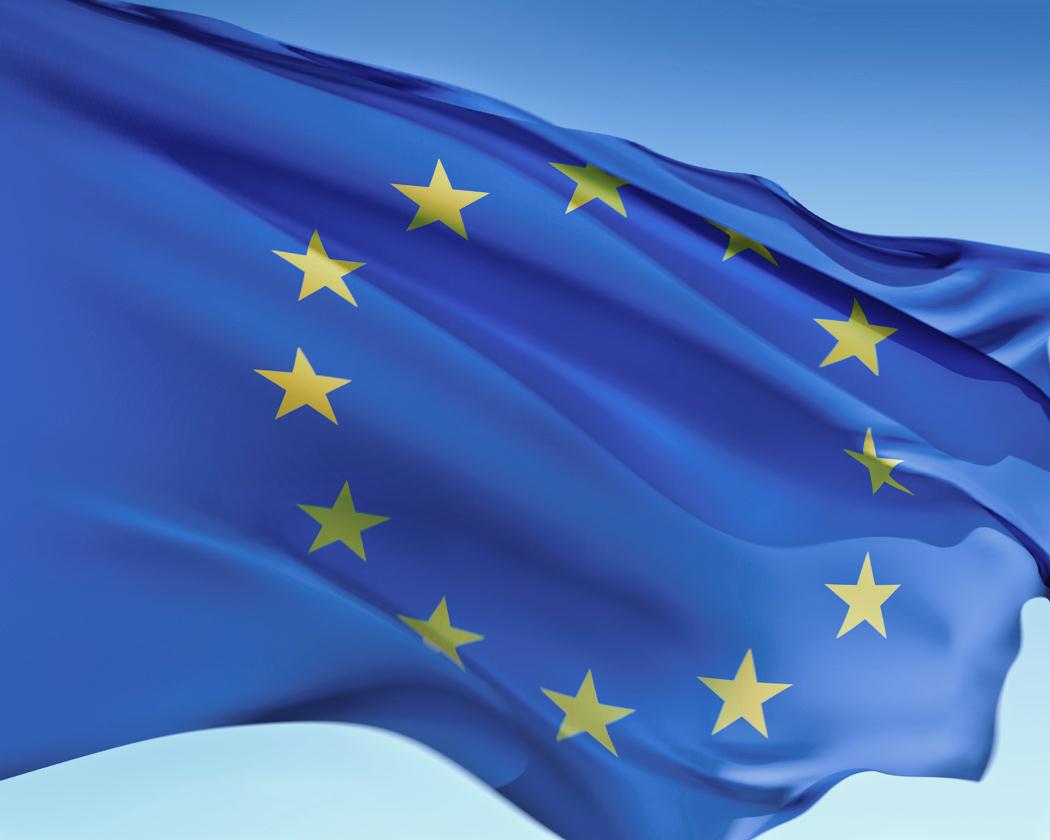 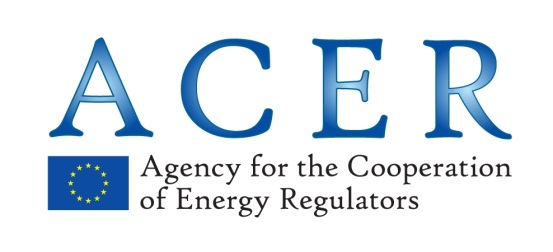 GRI SSE Work Plan 2015-2018Project proposal of HEA
Proposal for a framework of a mutually recognised natural gas wholesale trading licence 
in the GRI SSE region
Balázs Sándor 
         HEA
20th GRI SSE Stakeholder Group Meeting					Budapest, 8 July 2016
TITRE
1
Proposal for a framework of a mutually recognised natural gas wholesale trading licence in the GRI SSE region
Preliminaries:

The project has been initiated at a sub-regional level in the V4 countries. The NRAs of the V4 completed a survey; the responses were summarized afterwards and discussed at a number of fora. The benefits of a sub-regional solution were found to be limited by the lack of infrastructure that connects the V4 countries. The lessons of the project and the expressed demand of network users for modifications call for continuing the project with an extended geographical scope. (extension of former Project XI)
20th GRI SSE Stakeholder Group Meeting    Budapest, 8 July 2016
Proposal for a framework of a mutually recognised natural gas wholesale trading licence in the GRI SSE region
I.   Introduction

The objective of the project is to jointly develop a proposal for the definition of a cluster of minimum criteria that can be supported by all regulatory regimes in the field of natural gas wholesale trade licensing in the GRI SSE region in order to:
minimize administrative burdens to cross-border wholesale trade while maintaining the transparency of licensing regimes; and
maintain sufficient regulatory supervision for all concerned NRAs.
20th GRI SSE Stakeholder Group Meeting    Budapest, 8 July 2016
Proposal for a framework of a mutually recognised natural gas wholesale trading licence in the GRI SSE region
I. Introduction

The minimum set of criteria shall function as the basis for mutually recognizing authorizations to conduct natural gas wholesale trade. 
It is thus pivotal that the set of criteria is defined based on the mutual understanding of all GRI SSE NRAs.
The document does not base itself upon already existing regulation, but intends to develop a general economic and legal thinking that can apply in each Member State irrespective of their national specifications.
20th GRI SSE Stakeholder Group Meeting    Budapest, 8 July 2016
Proposal for a framework of a mutually recognised natural gas wholesale trading licence in the GRI SSE region
20th GRI SSE Stakeholder Group Meeting    Budapest, 8 July 2016
Proposal for a framework of a mutually recognised natural gas wholesale trading licence in the GRI SSE region
II. Legal background

A brief survey has been achieved concerning whether wholesale natural gas trade require a licence in GRI SSE countries.

The differences of natural gas trade among SSE countries are well reflected by the inconsistencies of associated concepts and definitions used in national regulations, which are of course intertwined with the difficulties caused by the heterogeneity of licensing regimes.
20th GRI SSE Stakeholder Group Meeting    Budapest, 8 July 2016
Proposal for a framework of a mutually recognised natural gas wholesale trading licence in the GRI SSE region
II.  Legal background

The factors that call for an internationally recognised natural gas wholesale trading license:
bundled capacity booking necessitates authorization to trade on both sides of the IP;
international activities are becoming dominant on liquid wholesale markets;
access to infrastructure and market tools (eg,: organized market, capacity booking platforms, trading platforms, clearing houses, etc.) is conditional to authorization according to national regulations;
the use of infrastructure and market tools does already require a system of guarantees necessary for secure operation, therefore no further guarantees shall be requested;
maintained jurisdiction over market participants and their compliance with regulations must be ensured;
licensing by Member States is an unnecessary burden for wholesale traders;
wholesale market participation is often conditional to meeting redundant criteria in national procedures of licensing;
the licensing requirements defined primarily to support the security of supply to consumers complicates wholesale market penetration.
20th GRI SSE Stakeholder Group Meeting    Budapest, 8 July 2016
Proposal for a framework of a mutually recognised natural gas wholesale trading licence in the GRI SSE region
III. General principles

Cluster of minimum criteria
Retail trade out of scope
No additional financial guarantees
Complience with national regulations
Host NRAs shall have jurisdiction over the trader
Common protocol of monitoring
20th GRI SSE Stakeholder Group Meeting    Budapest, 8 July 2016
Proposal for a framework of a mutually recognised natural gas wholesale trading licence in the GRI SSE region
IV. Minimum criteria

to be a registered company, is not insolvent and owes no debt to the state;
complies with the regulations of the country where the trading activity is conducted;
can be monitored regarding any conflict of interest (with respect to the country issuing the licence; assessing interests; monitoring is done “backwards”: infrastructure operators are examined first);
to be financially stable;
meets national administrative requirements.
20th GRI SSE Stakeholder Group Meeting    Budapest, 8 July 2016
Proposal for a framework of a mutually recognised natural gas wholesale trading licence in the GRI SSE region
V. Market surveillance

In order to enable the NRA of a Member State to carry out its tasks of market surveillance, NRAs shall be able to contact the trader

• Direct notification at the NRA
• Indirect notification of other licensees (TSO, trading  platform, capacity booking platform, clearing house, SSO)

Notifications can be applied depending on the preference of the trader
20th GRI SSE Stakeholder Group Meeting    Budapest, 8 July 2016
Proposal for a framework of a mutually recognised natural gas wholesale trading licence in the GRI SSE region
VI. The minimum documents that must be requested by the authority issuing the licence

 (A valid and authentic) certificate of registration. A confirmation that the entity is not insolvent, and documentation of no debt owed to the state
A statement from the entity declaring that all national regulations and grid codes with relevance to its activities in terms of their character and geographical scope are binding and have to be applied while carrying out its activity on the market
A confirmation from the bank on payment of the administrative fee to the NRA (or relevant authority) 
Contact details of the applicant.
20th GRI SSE Stakeholder Group Meeting    Budapest, 8 July 2016
Proposal for a framework of a mutually recognised natural gas wholesale trading licence in the GRI SSE region
VII. Obligations of the home NRA

The international licensing/authorization procedure shall be supported by easily accessible, comprehensive documentation prepared by the home NRA both in English and national language, summarizing key information for market participants. 
description of the market model, underlying information on access to the market and its infrastructure;
applicable pieces of legislation, relevant market rules;
grid code;
detailed description of data provision;
the amount of administrative fees, payment conditions;
description of the jurisdiction of the NRA is terms of market supervision;
the supervisory functions of the NRA;
form of appeal.
20th GRI SSE Stakeholder Group Meeting    Budapest, 8 July 2016
Proposal for a framework of a mutually recognised natural gas wholesale trading licence in the GRI SSE region
VIII. Important comments received concerning the proposal

It is very important to distinguish licensing and registration. (EFET)
The key point: Licensed for pure trader are actually not necessary at all (EFET)
Minimum criteria. Suggested to remove the word ”minimum”. They do not think „minimum criteria” are what is needed, instead we need to move towards an exhaustive list (of course some items can remain at the discretion of national authorities, but to achieve harmonisation we need some sort of restriction of licensing rules). (RWE)
In our view this project would be equally relevant and useful for the electricity sector, so we propose to extend its scope. (RWE)
Suggestion of a relevant analysis of the ACER Public Consultation Paper on Functioning and Usefulness of the European Register of Market Participants. (AEEGSI)
Probably it would be better to split between virtual and physical traders. (E-Control)
National rules shall be clear on whether the trader shall notify the NRA or if it is done through an intermediary eg. TSO. (E-Control)
20th GRI SSE Stakeholder Group Meeting    Budapest, 8 July 2016
Proposal for a framework of a mutually recognised natural gas wholesale trading licence in the GRI SSE region
Thank You for your kind attention!
20th GRI SSE Stakeholder Group Meeting    Budapest, 8 July 2016